Anti-Coagulant Therapy
Supervised by: 
Dr Ahmad Tarawneh
Done by :
Omar Alshebailat
Shatha Ababneh 
Joud Zeitoon
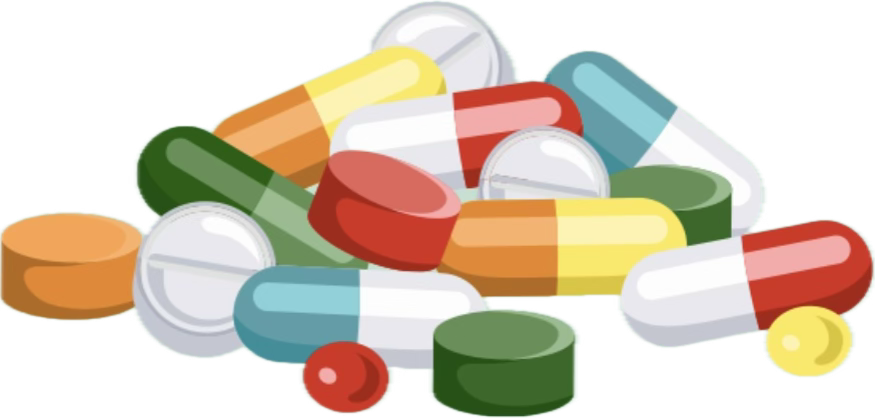 Haemostasis
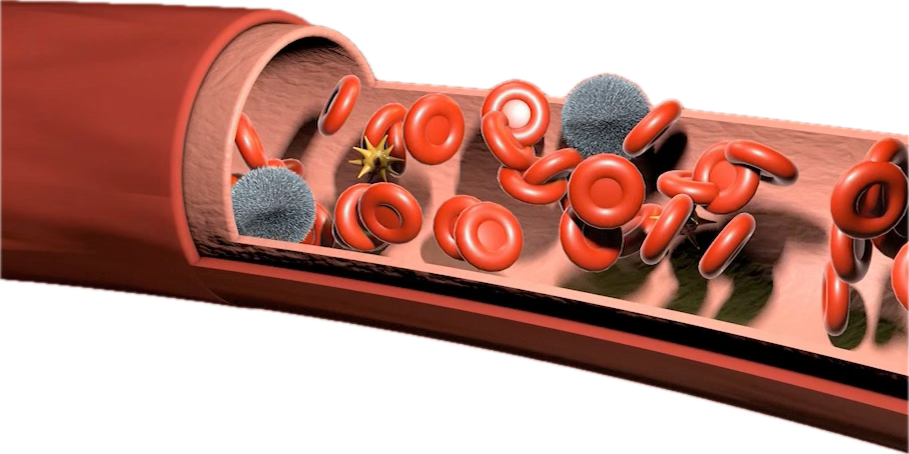 By : Omar Alshebailat
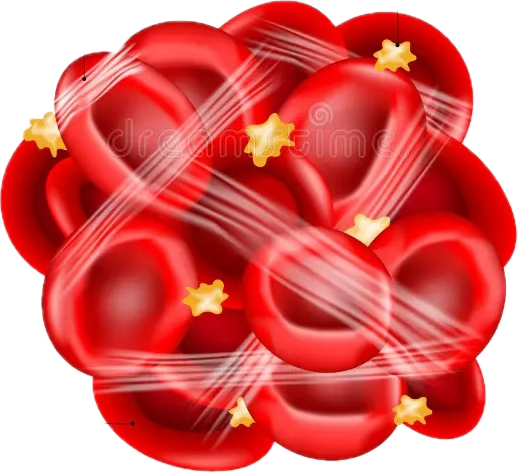 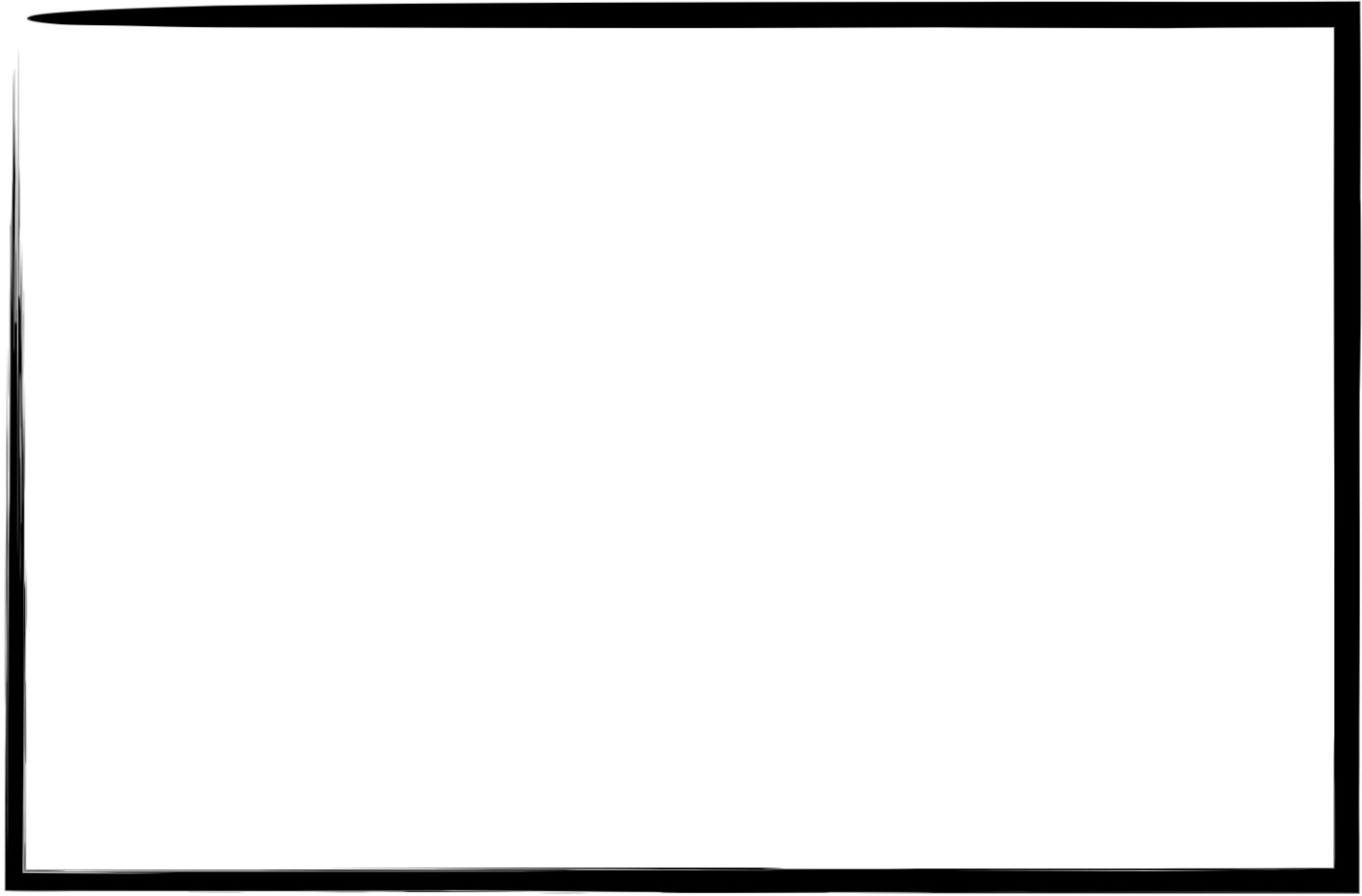 Hemostasis
 is the physiological process by which a bleeding stops after endothelial . Its final result is a thrombus (blood clot), which consists of blood cells and fibrin strands 

Hemostasis involves the following mechanisms : 
Primary hemostasis ( Vascular and Platelet Hemostasis  )
Secondary Hemostasis
Primary hemostasis :-
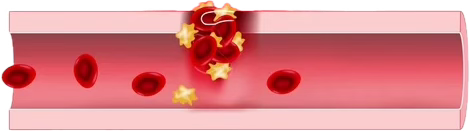 Vascular hemostasis: 
Endothelial injury results in: 
□ Neural stimulation reflexes and endothelin release → transient vasoconstriction, leading to: 
□ Reduced blood flow → reduced blood loss. 
□ Platelet accumulation at the vessel walls Due to increased shear stress. 
□ Exposure of subendothelial collagen → circulating von Willebrand factor binds to the exposed collagen.
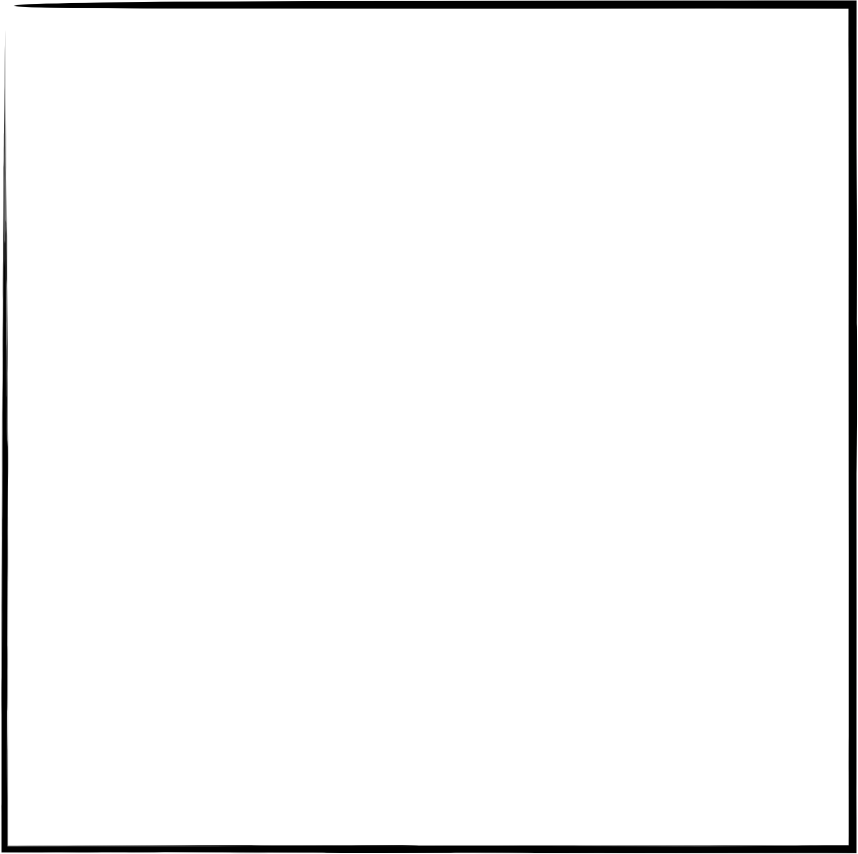 Von Willebrand factor (vWF): 
plasma protein that is synthesized by and stored in endothelial cells (in Weibel-Palade bodies) and platelets (in α-granules) 
□ Mediates platelet adhesion and aggregation 
□ Binds factor VIII (and thereby prevents its degradation
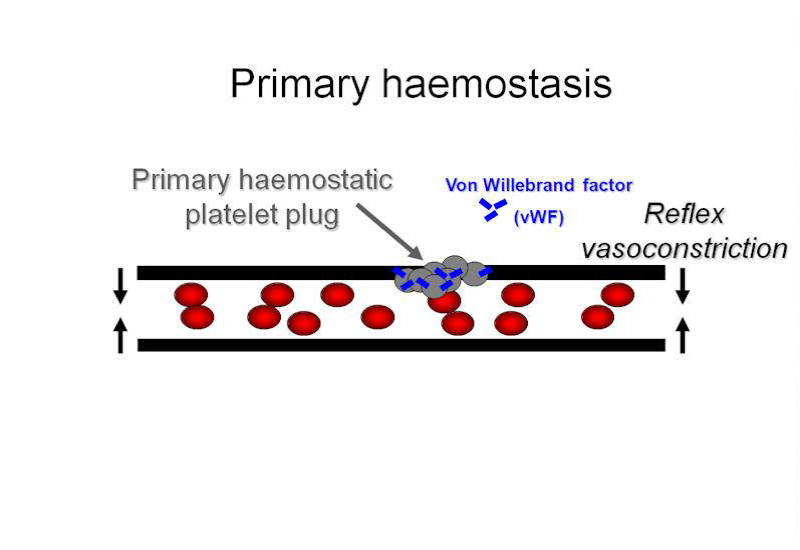 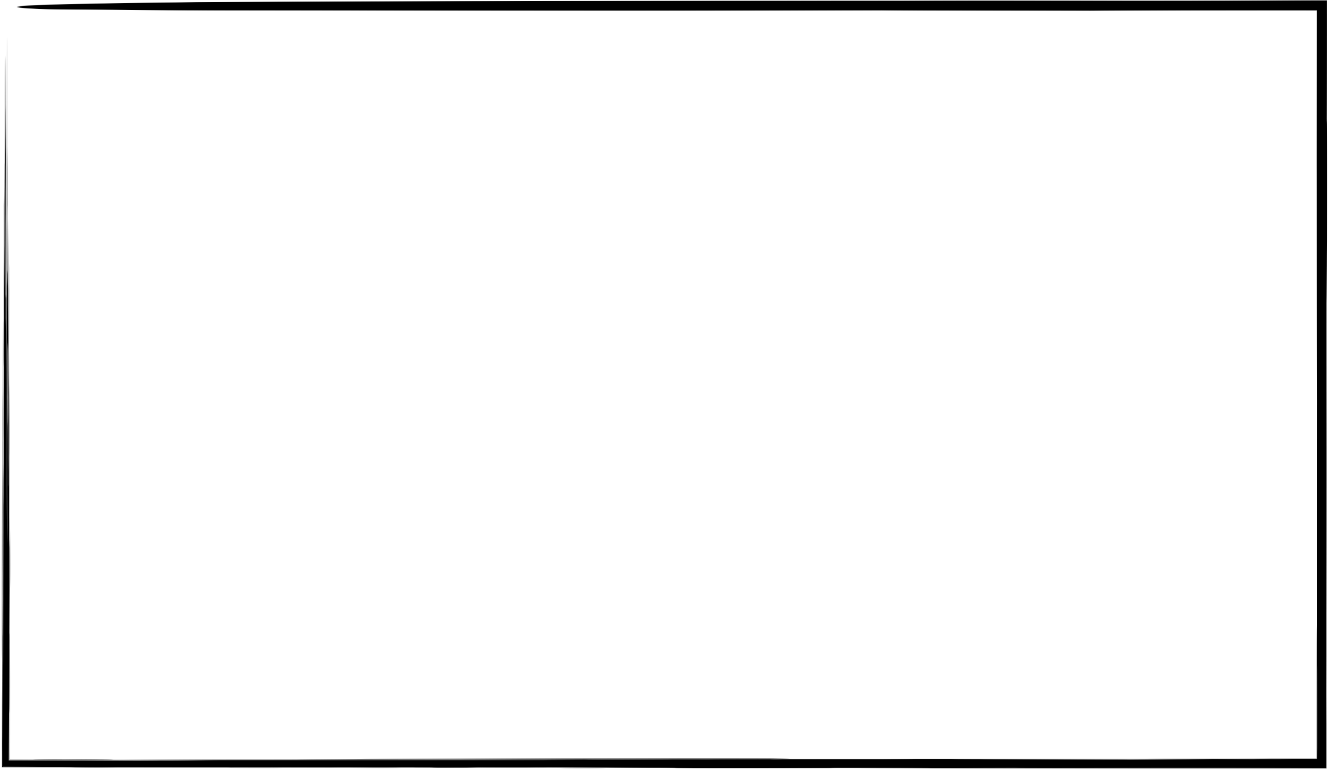 Platelet hemostasis 
( Adhesion – Activation – Aggregation )
□ Platelet adhesion: platelets bind to vWF via platelet GpIb receptor at the endothelial injury site 
Ristocetin normally activates vWF to bind to glycoprotein Ib. 
□ Platelet activation: After binding to vWF, platelets change their shape and release mediators that lead to activation of more platelets (positive feedback).
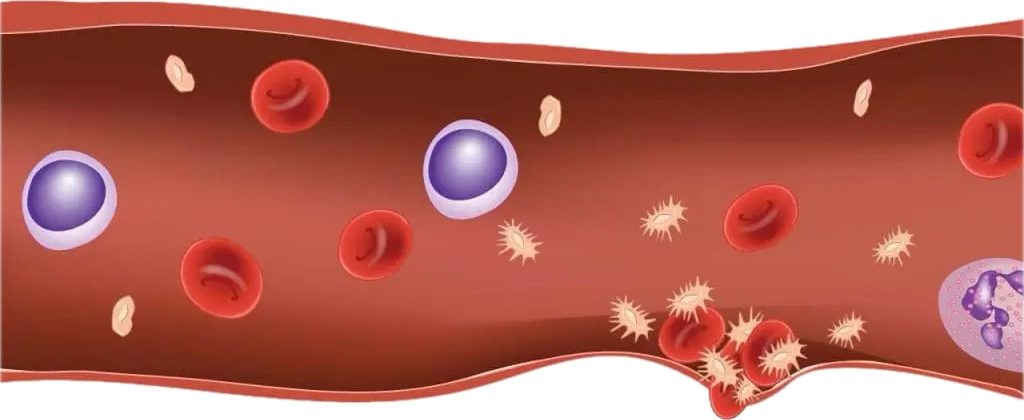 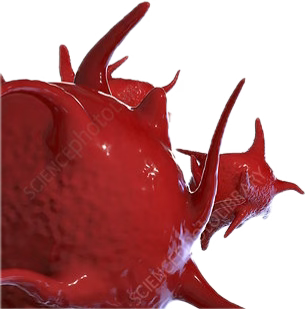 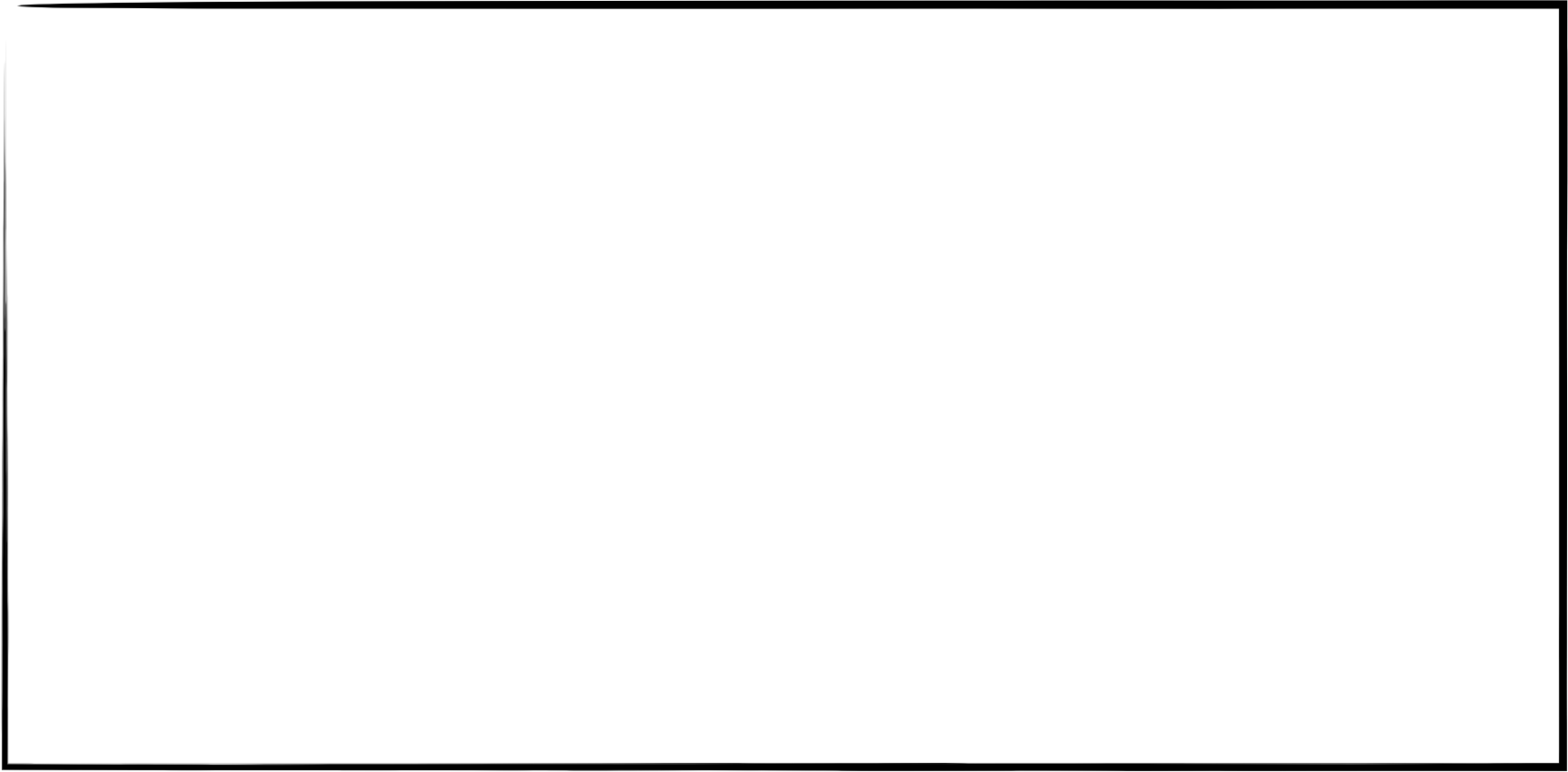 These mediators include: 
• Adenosine diphosphate (ADP): promotes adhesion of platelets to endothelium. 
• Thromboxane A2 (TXA2): activates additional platelets and promotes vasoconstriction. 
• Calcium: required for secondary hemostasis. 
• Platelet-activating factor (PAF): a phospholipid mediator that is produced by platelets and inflammatory cells (e.g., neutrophils, monocytes, macrophages), involved in platelet aggregation and activation and local inflammatory response.
Platelet activation
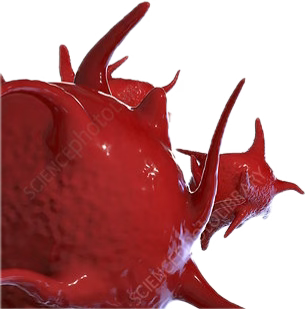 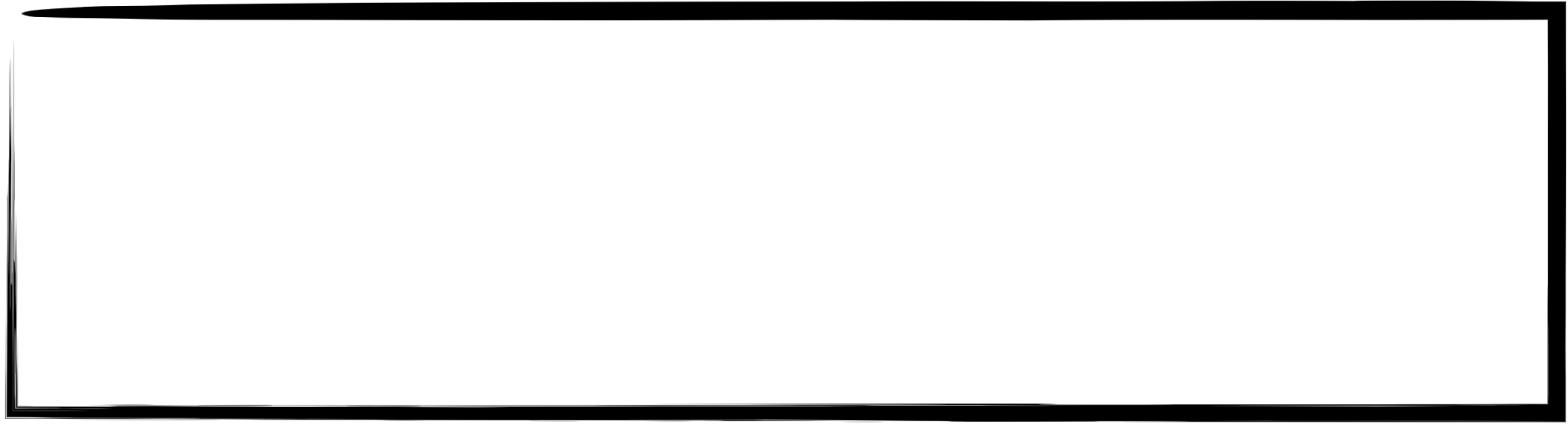 mediated by GpIIb/IIIa-receptor and fibrinogen → formation of a white thrombus composed of platelets and fibrinogen
► A white thrombus ( Platelet Plug ) is transient, unstable, and easily dislodged. It stabilizes through the process of secondary hemostasis.
Platelet aggregation:
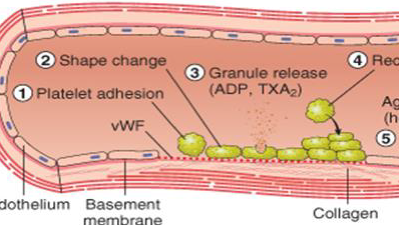 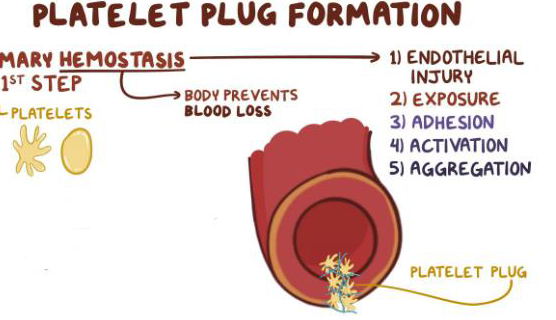 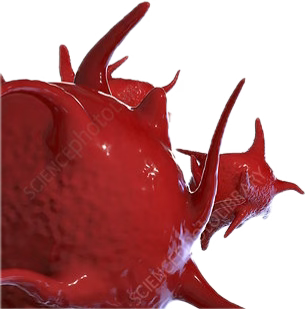 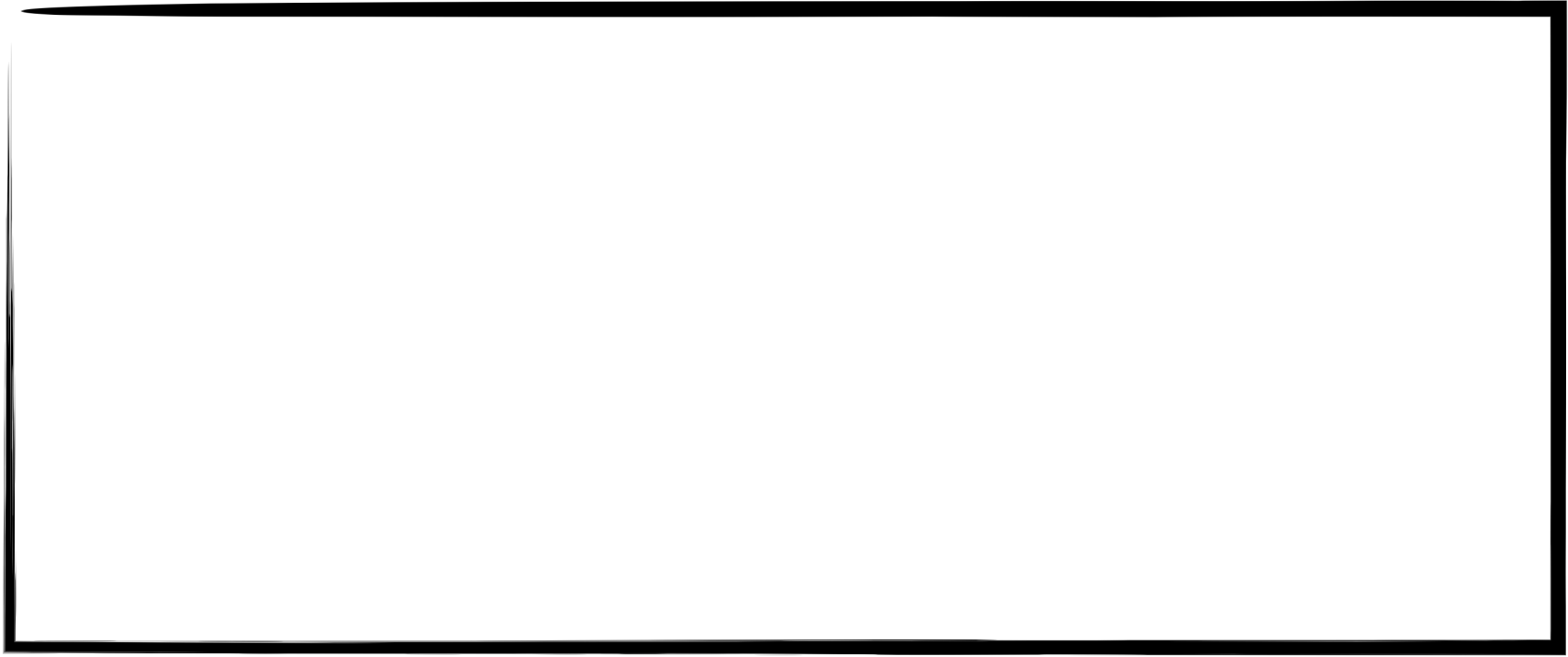 ► A processes that lead to stabilization of the platelet plug (white thrombus) by creating a fibrin network
► Coagulation cascade: a sequence of events triggered by the activation of the intrinsic or extrinsic pathway of coagulation that results in the formation of a stable thrombus 
► Coagulation factors: Substances that interact with each other to promote blood coagulation
Secondary hemostasis
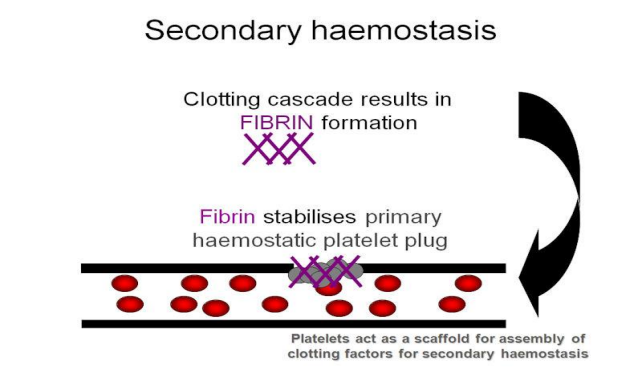 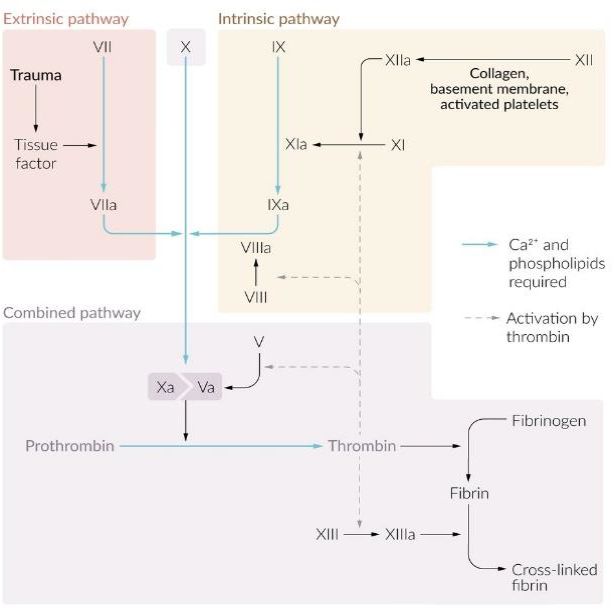 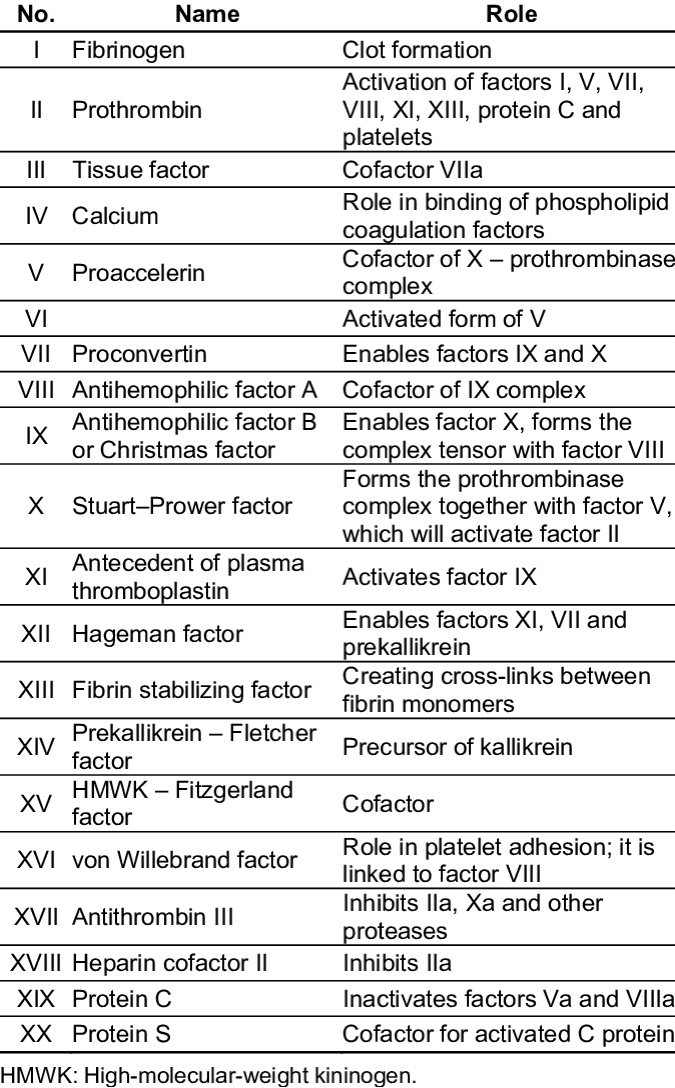 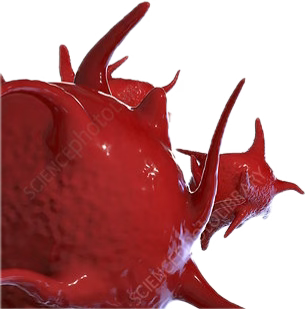 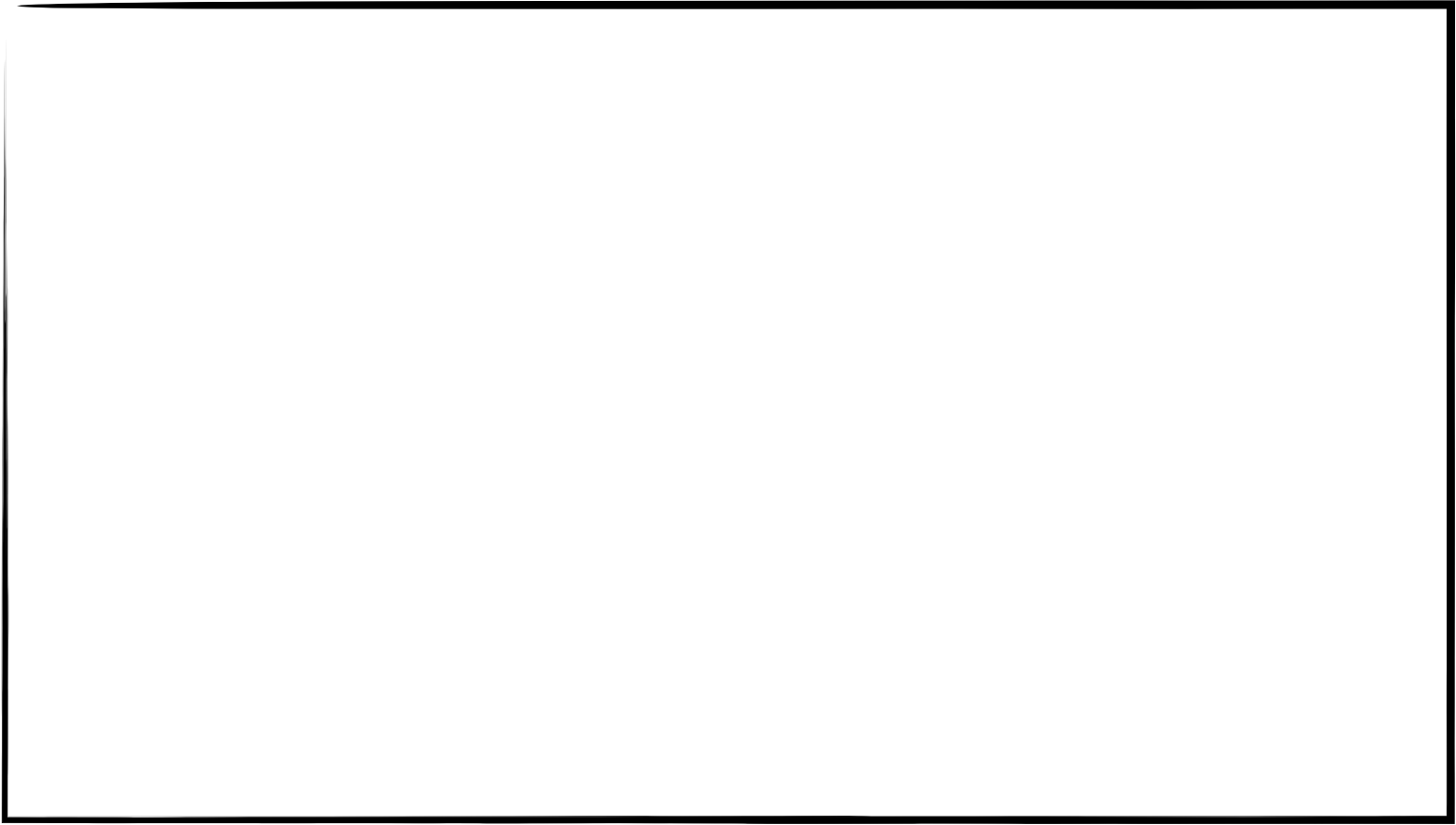 Is the degradation of the fibrin network of thrombi by the enzyme plasmin
Mechanism□ Tissue injury leads to the release and activation of plasminogen activators, which convert plasminogen to its active form plasmin.• Tissue plasminogen activator (tPA)• Urokinase (see fibrinolytics)□ Plasmin breaks down and deactivates fibrin and fibrinogen → release of fibrin degradation  products (e.g, D-dimers) 
Regulation□ Plasminogen activator inhibitors (e.g., PAI-1) inhibit tPA□ Plasmin inhibitors (e.g., PPIC)
Fibrinolysis
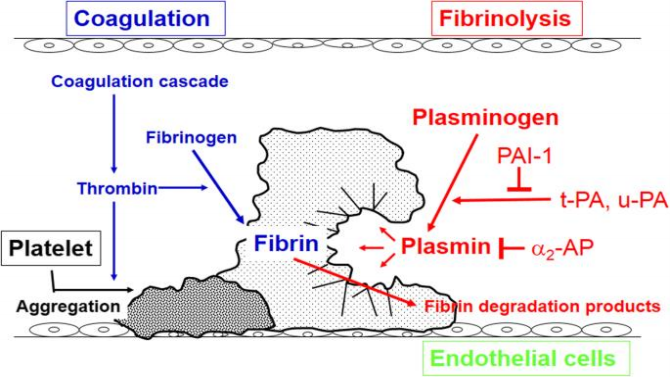 Inhibition of hemostasis
Tissue factor pathway inhibitor: inhibits tissue factor
Protein C and protein S: Activated protein C and its cofactor protein S form the activated protein-C 
complex (APC complex), which inhibits factors Va and VIIIa.
Vitamin K-dependent synthesis in the liver
Shorter half-life than vitamin K-dependent coagulation factors (relevant for treatment with vitamin K antagonists, e.g., warfarin)
Clinical relevance• APC resistance• Factor V Leiden• Protein C deficiency, protein S deficiency
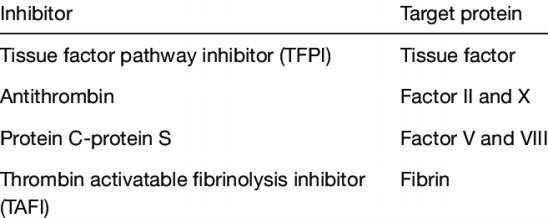 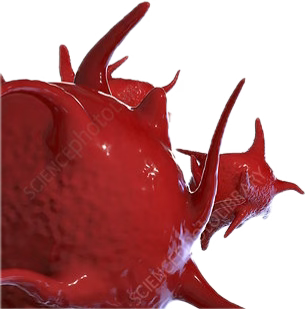 ● Antithrombin□ Degrades thrombin and factors IXa and Xa.□ Activates tissue plasminogen activator (tPA).□ Clinical relevance: antithrombin III deficiency (e.g., due to liver failure or kidney failure)● Nonspecific inhibitors: protease inhibitors in plasma (e.g., alpha-1-antitrypsin, alpha-2macroglobulin).● Drug-induced: anticoagulant treatment.● Others□ Protein Z (factor X inhibitor).□ Heparin-like glycosaminoglycans (boosts antithrombin).□ Heparin cofactor II (requires heparin for activation).
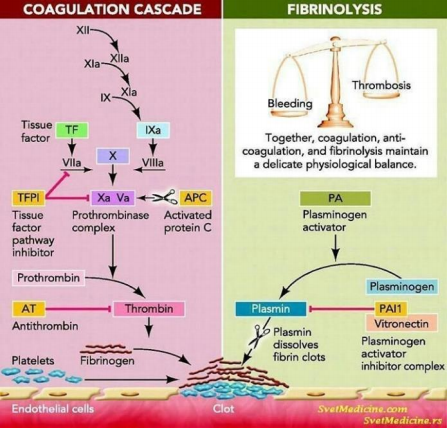 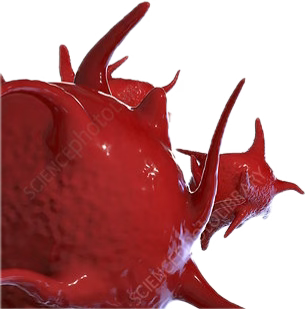 Tests for hemostasis pathways: 

► The pathway that begins by factor XII is called the intrinsic pathway and the pathway that begins by tissue factor is called the extrinsic pathway. And they are tested separately inside the laboratory.
 
► The test for the intrinsic pathway is the activated partial thromboplastin time (PTT)

The test of the extrinsic pathway is prothrombin time (PT), in this test tissue factor is added to a sample of patient’s plasma and you measure the time it takes to form a clot. 
(INR=(𝑷𝑻 𝒑𝒂𝒕𝒊𝒆𝒏𝒕𝑷𝑻 𝒏𝒐𝒓𝒎𝒂𝒍)𝑰𝑺𝑰).

 ► the final way to test the coagulation cascade is to measure thrombin time
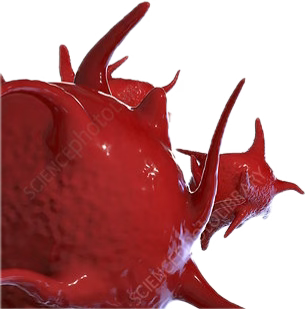 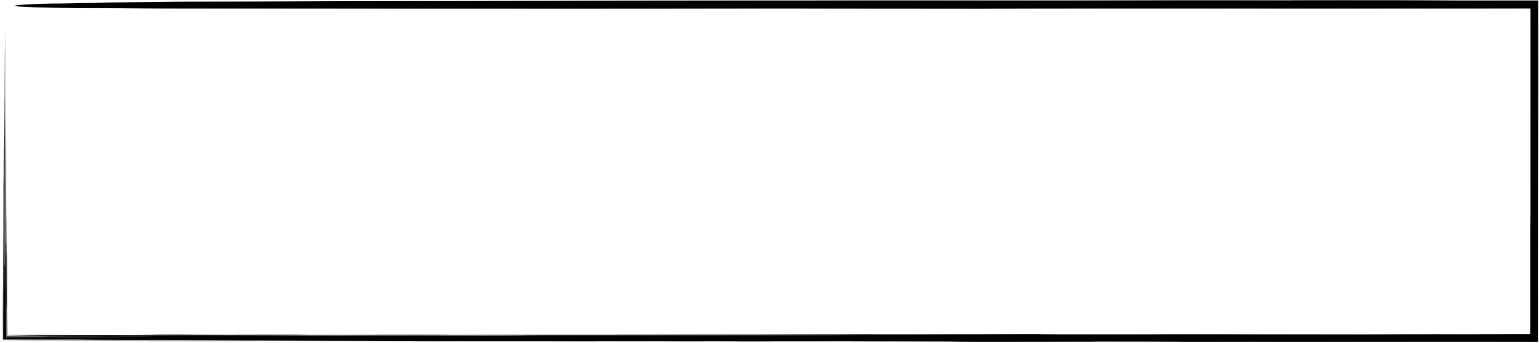 the final way to test the coagulation cascade is to measure thrombin time, by adding thrombin to a blood sample and measuring the time to form the clot.
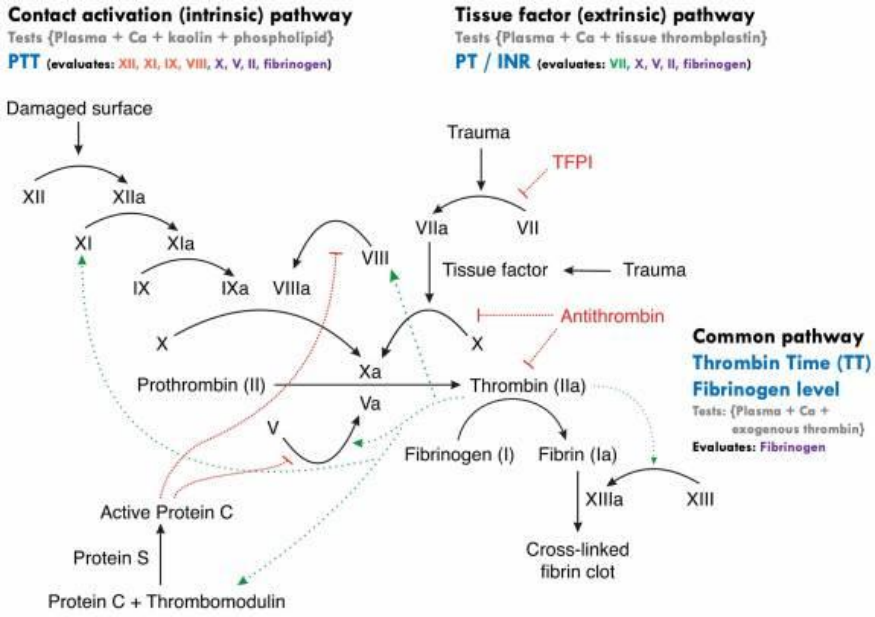 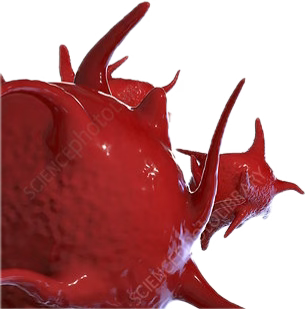 PTT normal range: it varies but 25 to 35 seconds is considered normal.
PT normal range: 11 to 13.5 seconds. 
INR normal range: 0.8-1.1
Thrombin time: less than 20 seconds (15-19 seconds).
Anticoagulation therapy
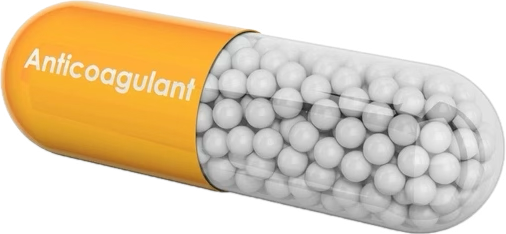 By :Shatha Ababneh
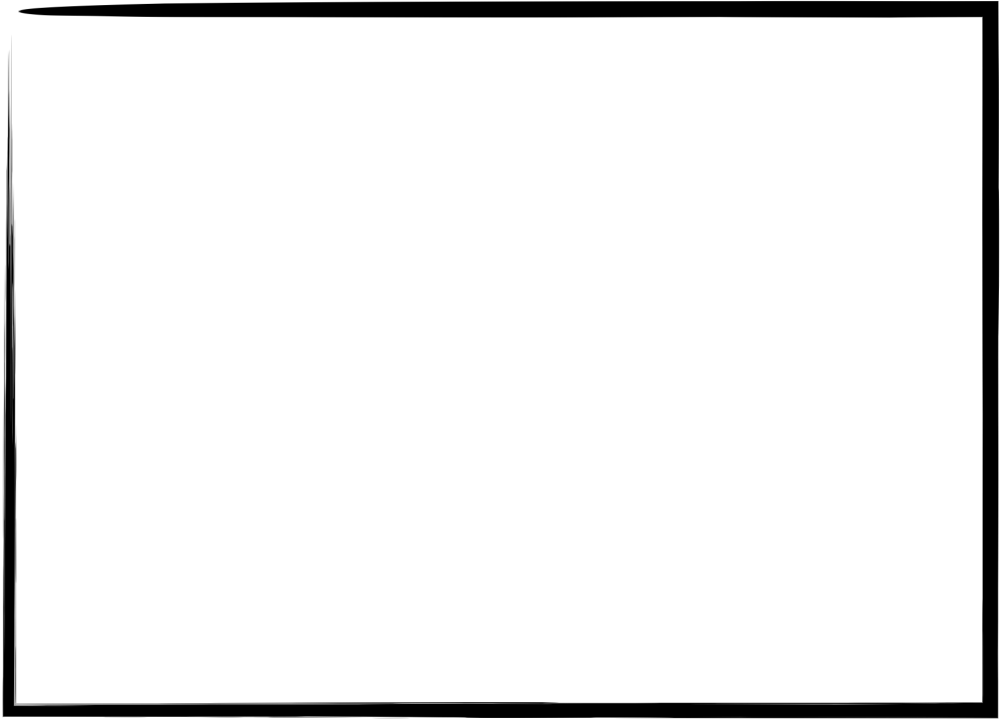 * Heparin* Factor Xa inhibitors* Direct thrombin inhibitors* Warfarin
Anti-coagulants drugs
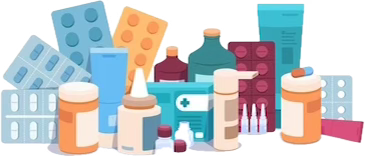 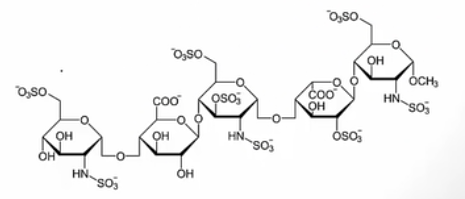 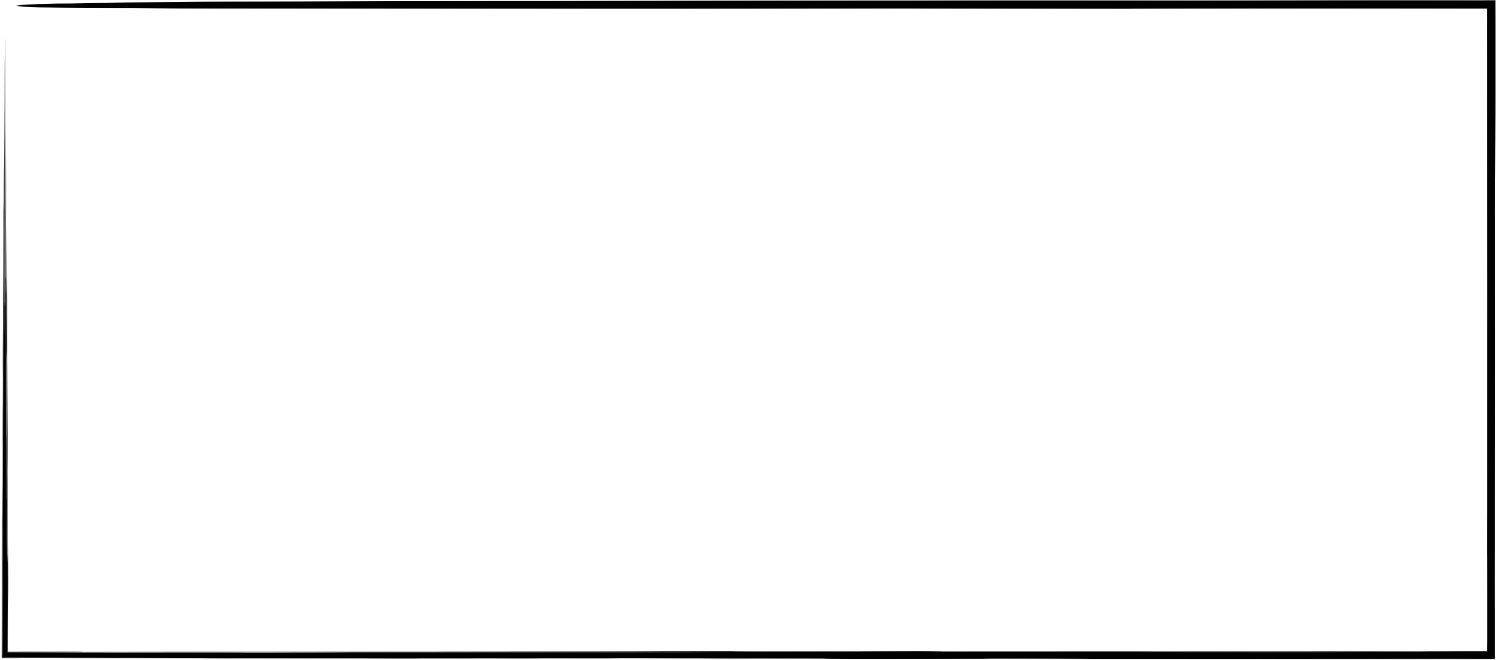 Polymer (glycosaminoglycans) , found naturally in mast cells.
Its molecules varying in chain length.
Used in two forms:1- Unfractionated heparin (UFH) : widely varying polymer chain lengths2- low-molecular weight heparin (LMWH) : smaller polymers only.
Heparin
Heparin1- Unfractionated heparin
UFH works through natural anti-coagulant anti-thrombin III , which inactivate coagulation factors II, IX, X, XI and XII.
It is a liquid medication, given IV or SQ.
It has an acute onset of action.(90 m)
UFH affects many components of intrinsic pathway , so when we measure PTT of a patient on UFH it will be prolonged. PTT can be used to monitor the effects of heparin.
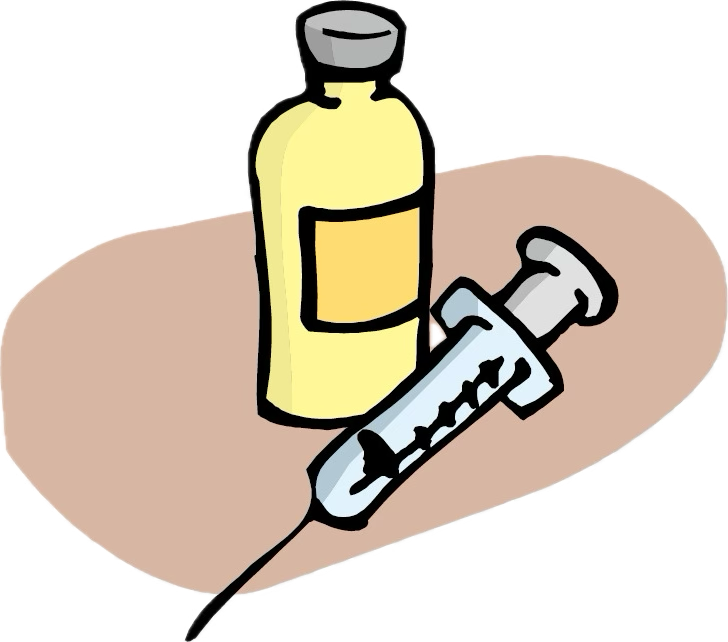 * HeparIN = INtrinsic (PTT)* Thrombin time will be prolonged , and PT can increase at high doses. * Lots of binding to plasma proteins and cells, so It has a highly variable response from patient to another. Doses must be adjusted to reach goal PTT.
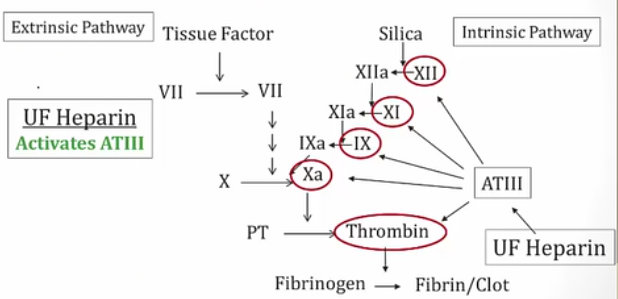 *USES OF UFH: 1- Used in acute management of DVT/PE , MI and stroke. 2- Used in prophylaxis for DVT in hospitalized patients.PROTAMINE sulphate  is the reversal agent for UFH, binds with and neutralizes the drug.* USED IN heparin overdose and cardiac surgery.*SIDE EFFECTS OF UFH: 1- Bleeding 
2- Osteoporosis in long term use.3- Mild elevation of ALT/AST levels.
4- HIT
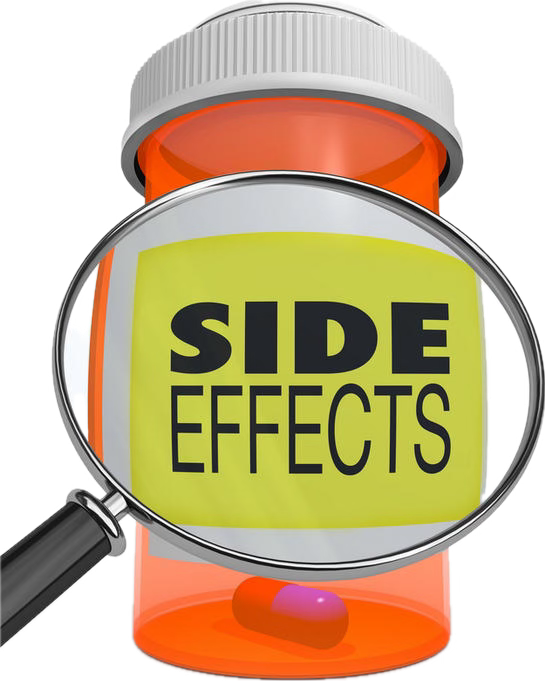 Heparin and Thrombocytopenia
* Many patient develop mild (10-20%) platelet count reduction. (non-immune thrombocytopenia)* It’s a result of direct suppressive effect platelet reduction. * A much more serious condition is Heparin-Induced Thrombocytopenia (HIT), It is immune-mediated reaction, and it is rare.
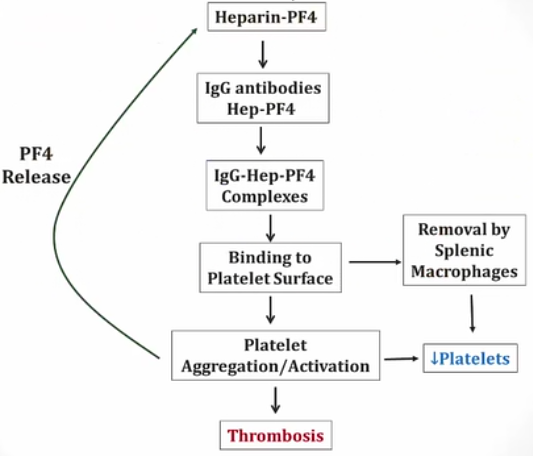 * Occurs 5-10 days after exposure to heparin, it takes time to form these antibodies.* Abrupt fall in platelets (>50%)* Formation of a life-threatening arterial/venous thrombosis.
Heparin induced thrombocytopenia
* It’s not enough to just stop heparin, they’re hypercoagulable.
* Patients with HIT must be treated with alternative drugs: lepirudin , argatroban (direct thrombin inhibitors).* Presumptive diagnosis: Significant drop in platelet count or thrombosis formation in patients on heparin.* Definitive diagnosis: HIT antibody test, auto-antibodies to PF4-Hep complex.
Heparin2- Low-Molecular weight heparin
Enoxaparin , tinzaparin* Also works through Anti-Thrombin III , but by using the LMW polymers of heparin , their effect is limited to factor Xa.
* Subcutaneous
*longer half life  * Dose based on weight, no titrating through the PTT* Lower incidence of HIT (but may still cause).
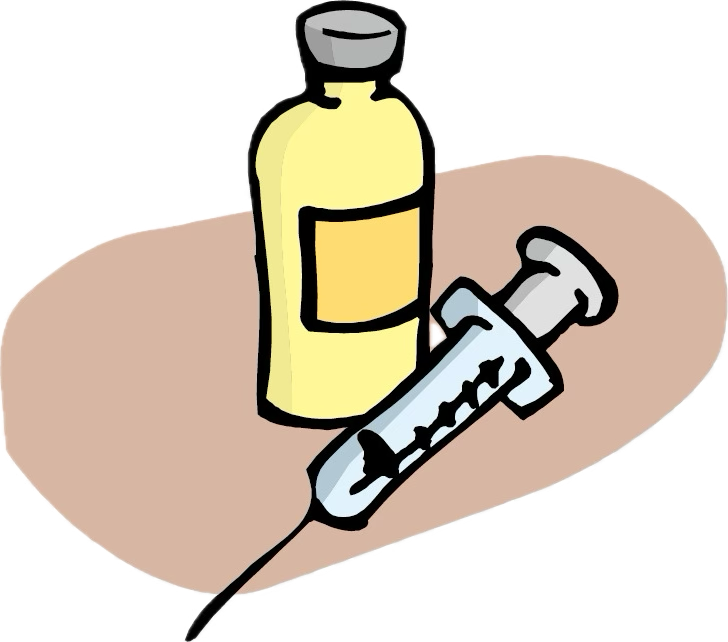 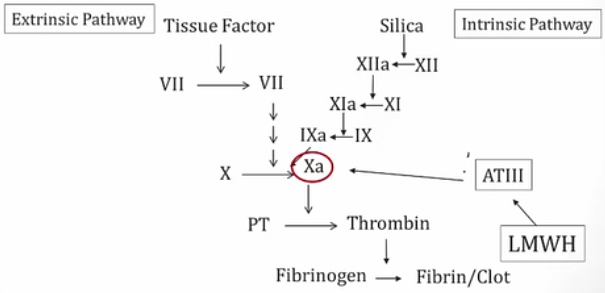 * PTT not sensitive to LMWH-induced effect. (only affect factor X)* In special circumstances , we must monitor the effect of enoxaparin, by using a special blood test that only used for LMWH, Anti Xa levels. - Limited effect on PTT - Standard dose based on weight - Usually no monitoring used - Exceptions: Obesity and Renal failure. (There can be an unpredictable effect of LMWH).
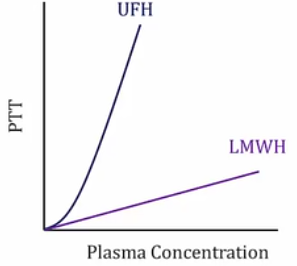 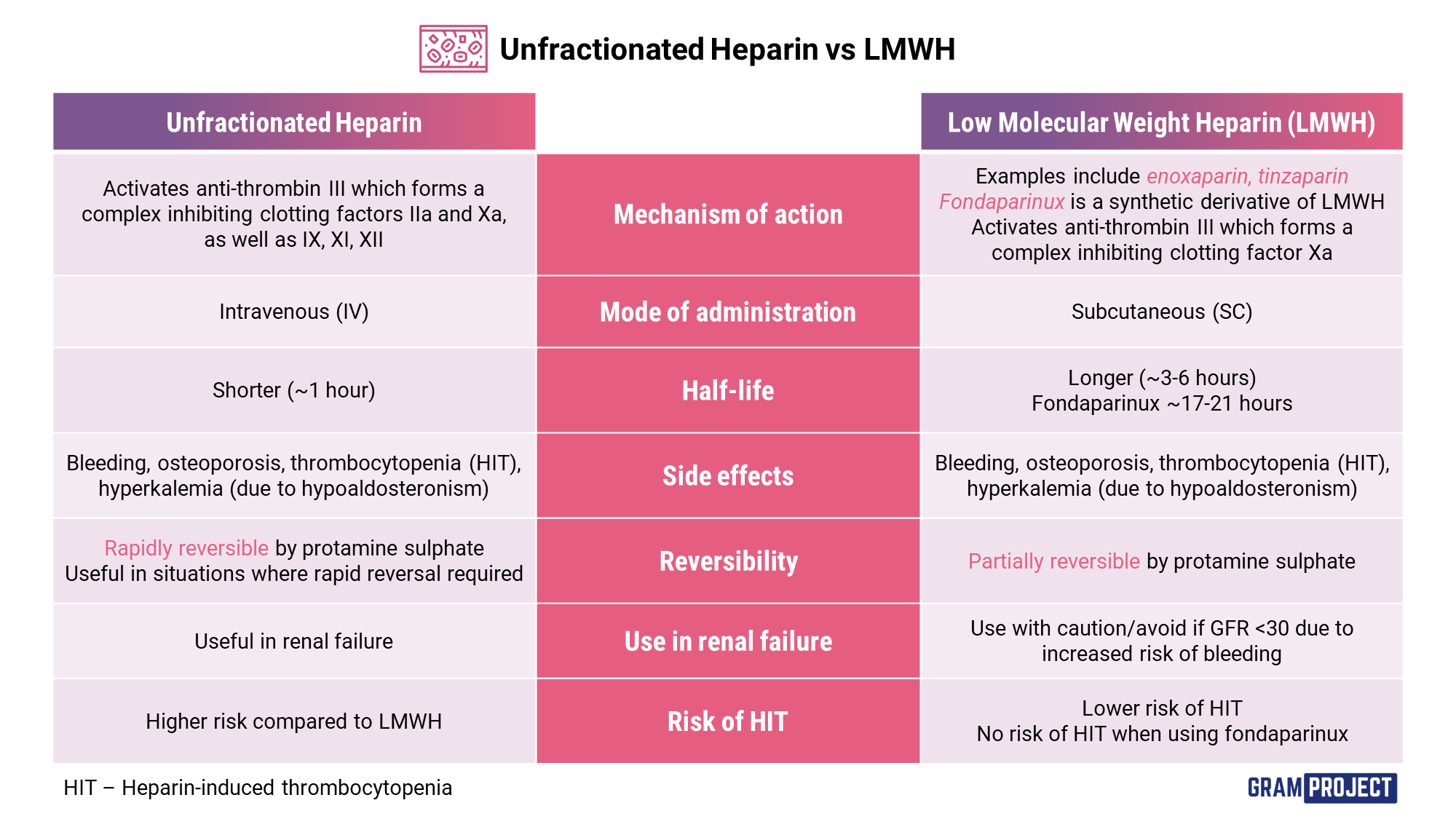 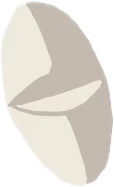 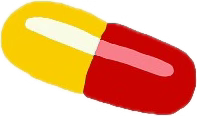 Factor Xa inhibitors
* Rivaroxaban , Apixaban.* UFH and LMWH are indirect factor Xa inhibitors, they inhibit factor Xa but through antithrombin III.* Used in atrial fibrillation as alternatives to warfarin.  - Unlike warfarin, they don’t require monitoring of PT/INR. - Standard dosing.* Can increase PT and PTT (Xa in both pathways)* Thrombin time will not be affected.
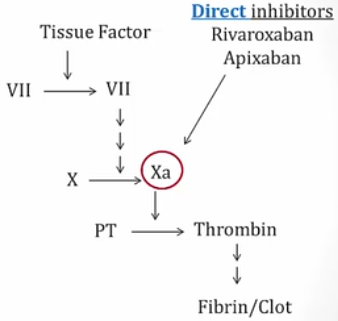 Direct Thrombin Inhibitors
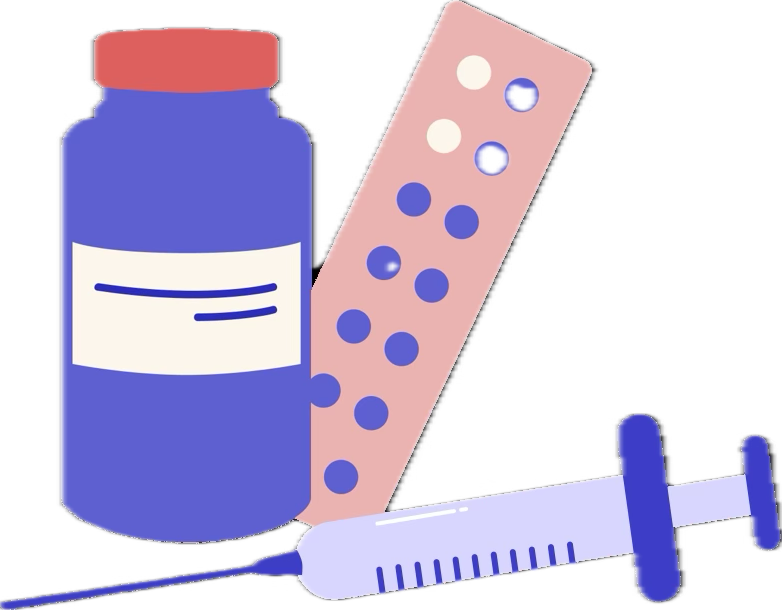 * Hirudin, Lepirudin, Bivalirudin, Desirudin, Argatroban and Dabigatran.* Most of them are IV or SQ. Dabigatran is the only exception, it’s an oral drug.* Can prolong PT, PTT, Thrombin time.* ONLY UF Heparin and DTIs prolong thrombin time. - UFH: ATIII. - DTIs: direct drug effect.
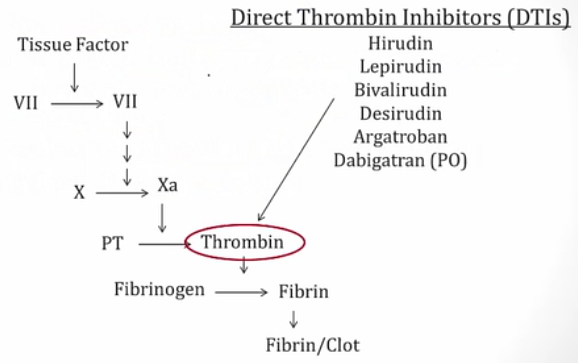 Uses for Direct Thrombin Inhibitors :  - Patients with HIT: stop heparin and start DTI , PTT often monitored. - Acute coronary syndrome: Bivalirudin. - Atrial fibrillation: standard dose of Dabigatran (oral) , doesn’t require PT/INR monitoring.
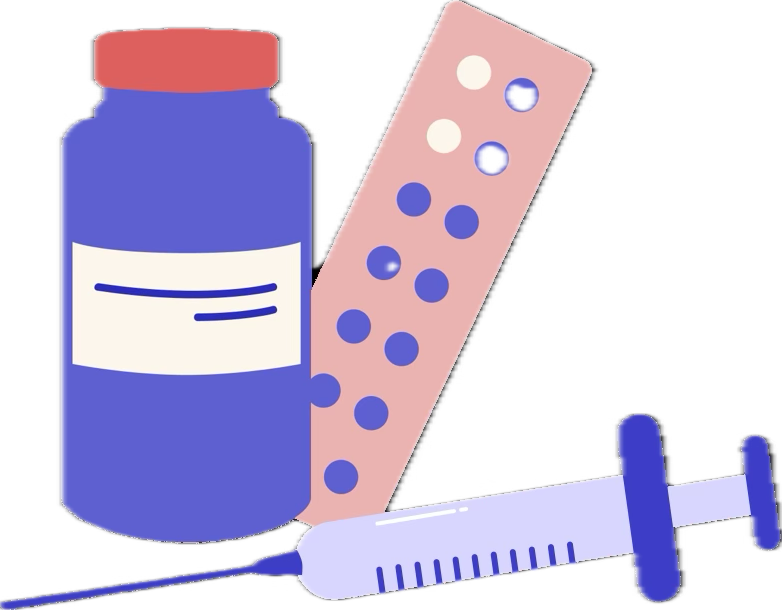 Vitamin K
* Vitamin K dependent factors: II, VII, IX, X.* Some of them are part of the intrinsic pathway and some are part of the extrinsic pathway.* Forms -carboxyglutamate residues on the clotting factors.* Forms of vitamin K: - K1: found in green, leafy vegetables (cabbage, kale, spinach, also egg yolk and liver) - K2: synthesized by GI bacteria.
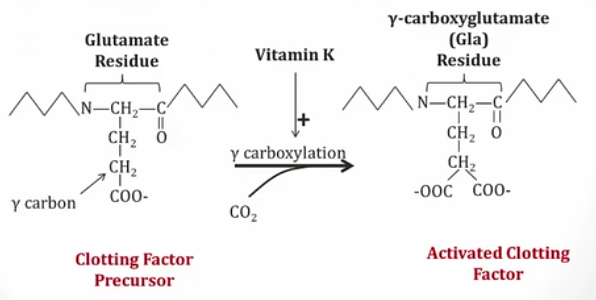 Warfarin
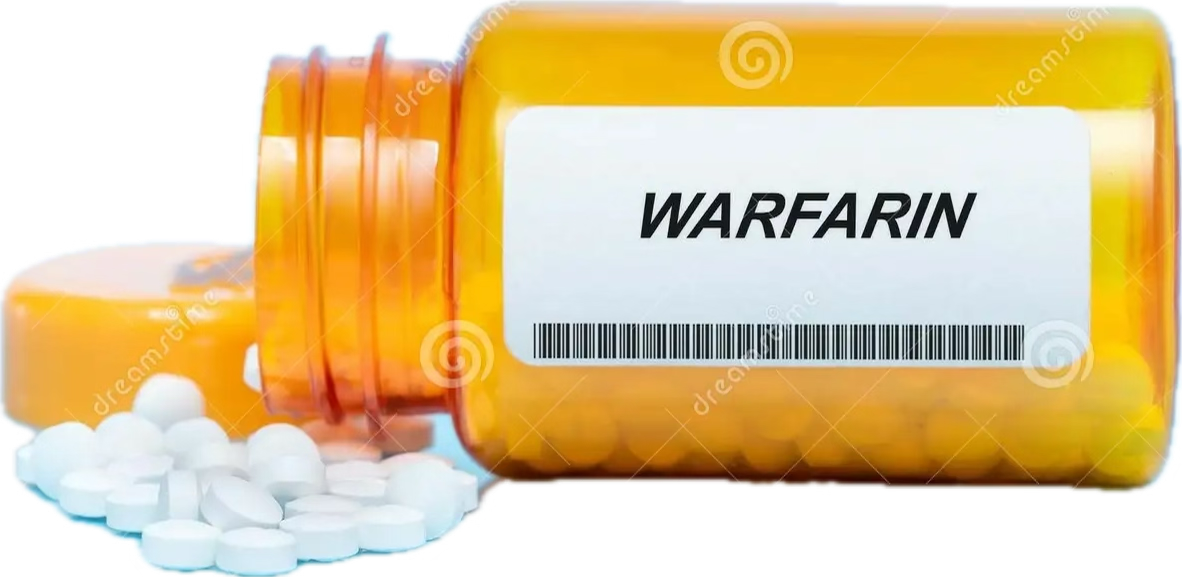 By : Joud Zeitoon
Mechanism of Action
Warfarin is an anticoagulant that works by inhibiting the enzyme vitamin K epoxide reductase (VKOR) , an enzyme required for the hepatic synthesis of vitamin K-dependent coagulation factors .
This inhibition reduces the levels of active vitamin K, which is necessary for the synthesis of several clotting factors (II, VII, IX, and X) and proteins C and S in the liver. 
As a result, the production of functional clotting factors decreases, leading to a reduced ability for blood to clot.
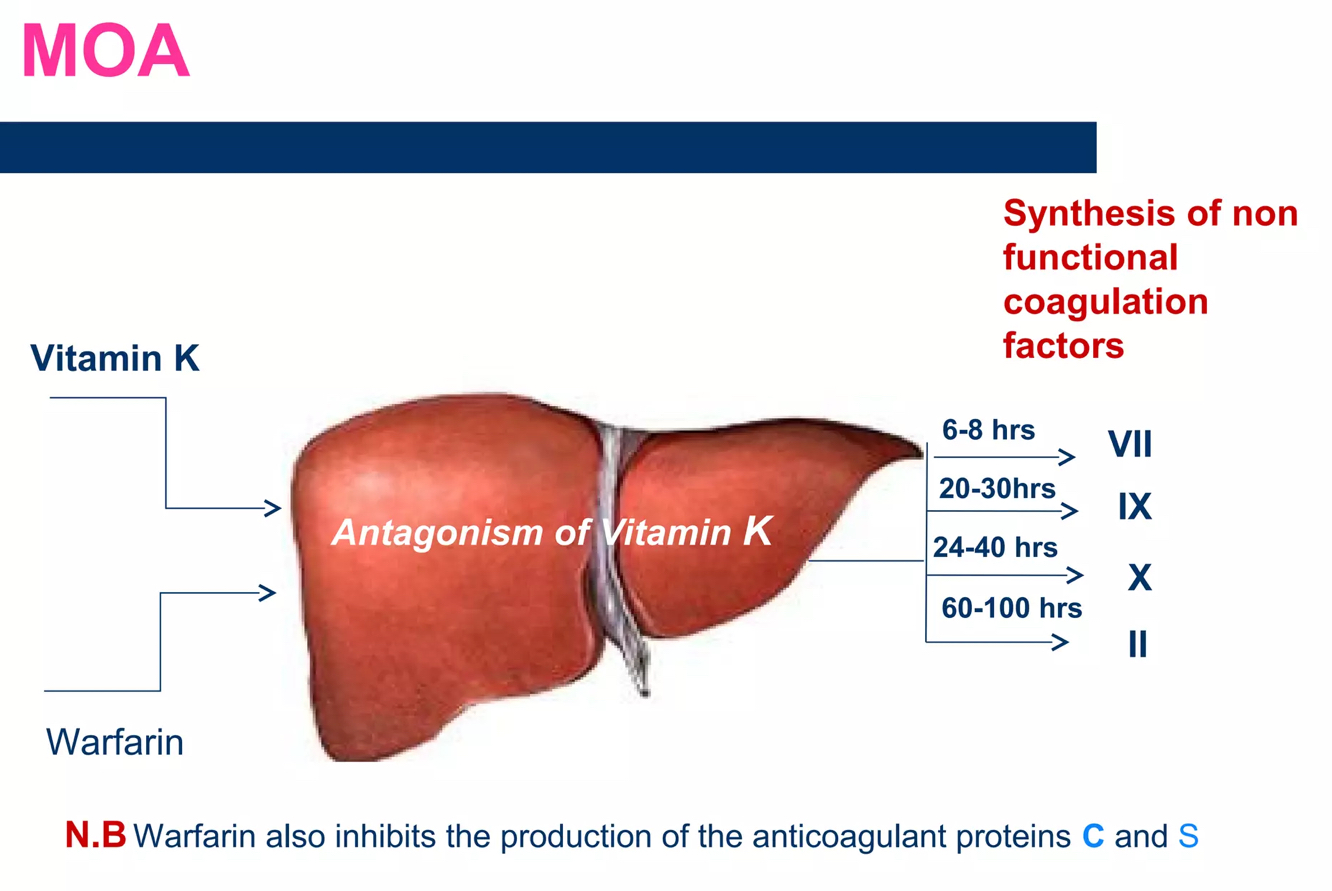 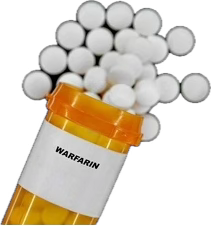 Warfarin absorption and elimination
Warfarin is rapidly and completely absorbed. 
The onset of action is typically 24 to 72 hours, and the duration of action is 2 to 5 days. Peak plasma concentrations are achieved in approximately 4 hours. 
A peak therapeutic effect is generally seen 5 to 7 days after initiation. However, the patient's international normalized ratio (INR) may increase within 36 to 72 hours after initiating treatment.
Warfarin is primarily eliminated as metabolites by glomerular filtration in the kidney (92%).
Administration
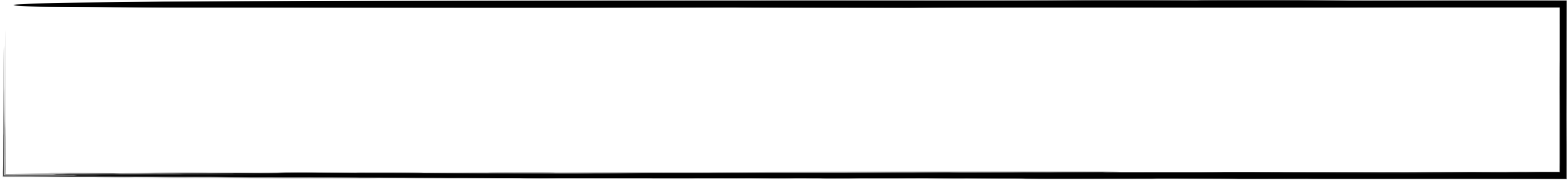 The dosage can vary widely among individuals and is often initiated at a low dose (typically 2 to 5 mg) and adjusted based on the patient's International Normalized Ratio (INR), which measures blood coagulation.
Warfarin is administered once-daily oral medication that should be administered in the afternoon or evening.
Requires periprocedural bridging anticoagulation (heparin)usually with (LMWH)
Once PTT is therapeutic on heparin alone, initiate warfarin. 
Continue heparin for at least 4 days after starting warfarin. 
Once INR is therapeutic on warfarin, stop the heparin.
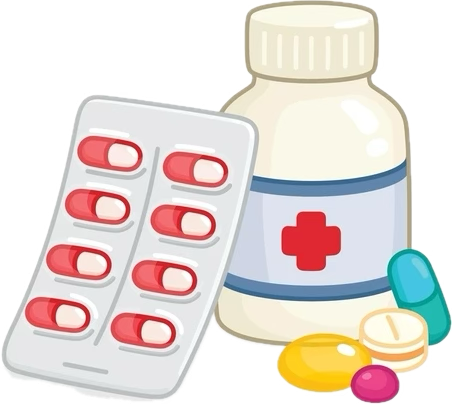 Dosage
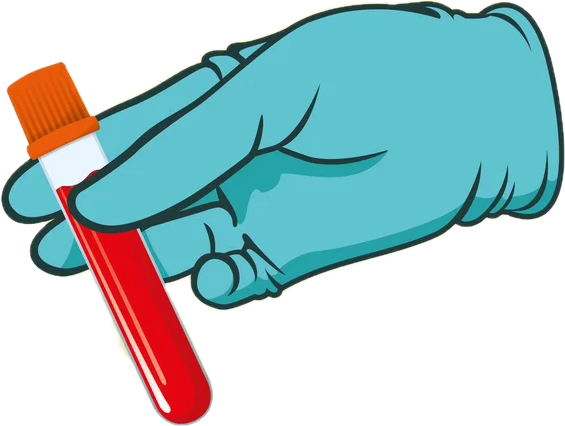 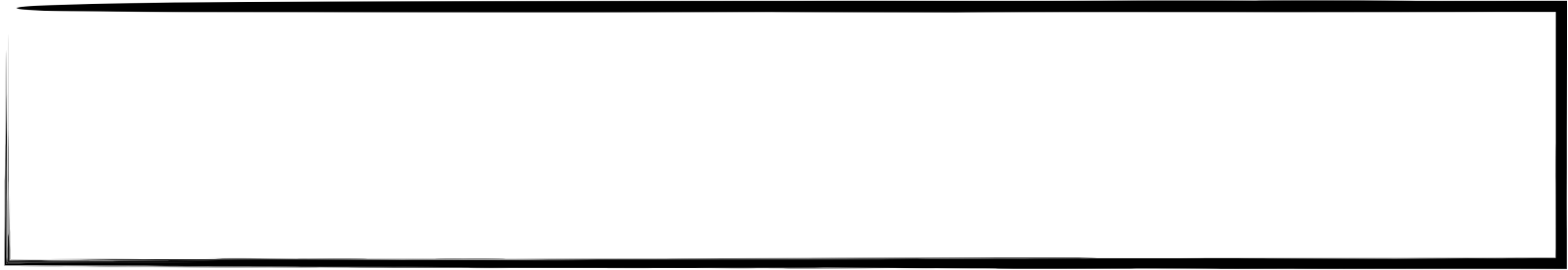 Warfarin has a broad range of interactions due to its metabolism primarily through the liver and its effects on the vitamin K cycle so Dose must be monitored and adjusted to reach target PT/INR
Monitoring
Regular monitoring of (Pt / INR )is crucial to ensure that the blood’s coagulation level remains within the desired therapeutic range (usually INR between 2.0 and 3.0 for most conditions).
In patients with mechanical heart valves have goal (INR of 2.5 to 3.5) 
 no change to PTT or TT
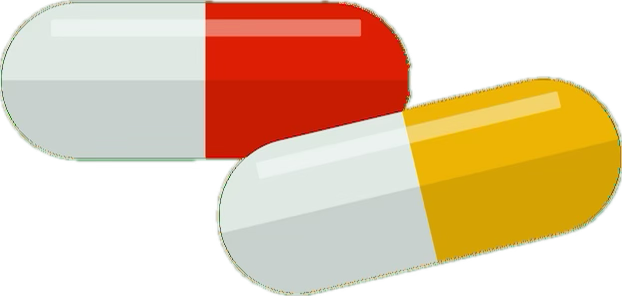 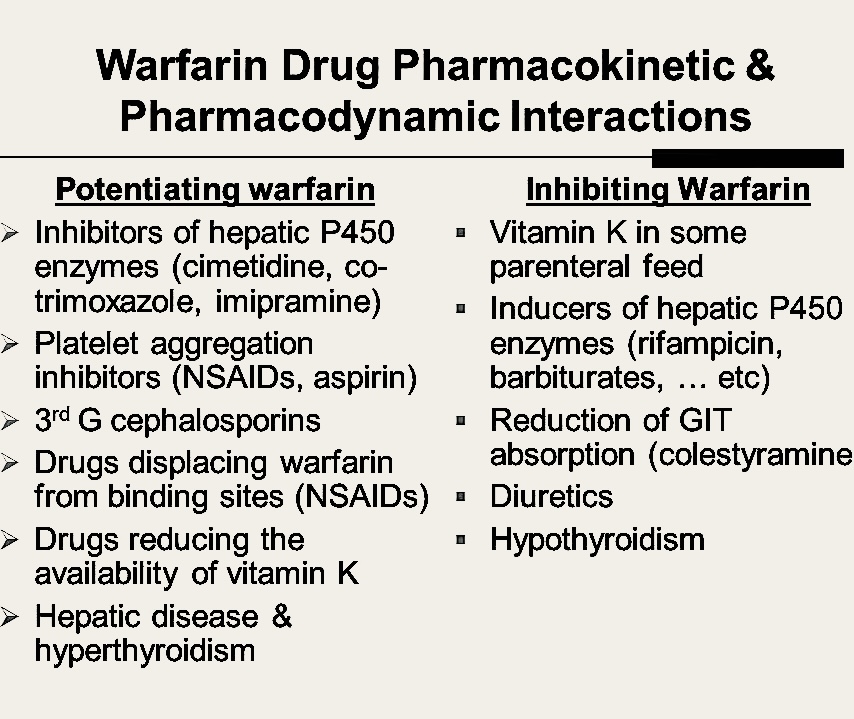 Why the PT/INR is the preferred test for monitoring the effects of warfarin?
* - Because factor VII, which is part of the extrinsic pathway, has the shortest half-life (4-6 Hours) of the four vitamin K dependent factors.
 - Means that factor VII will be the first level to fall after warfarin administration, therefore the extrinsic pathway in the PT test is much more sensitive to the effects of warfarin.

 (only PT test captures factor VII activity) - PTT less sensitive to warfarin. - Thrombin time is normal.
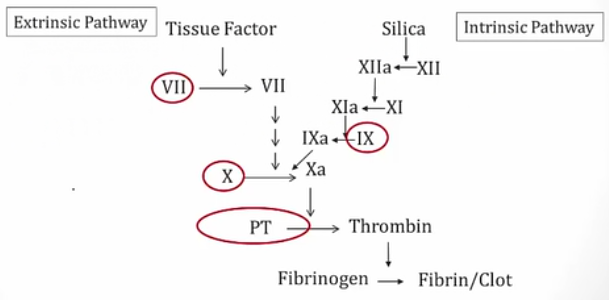 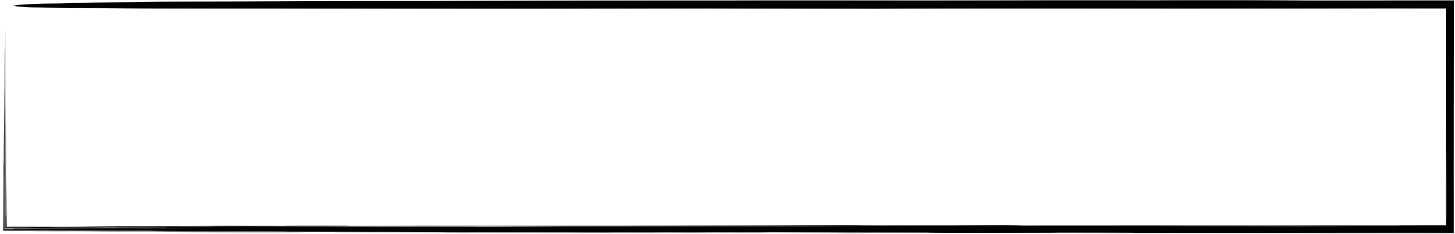 1- Crosses placenta and cause fetal warfarin syndrome (contraindicated), UFH often used (doesn’t cross). Warfarin is safe for lactating mothers.2- Bleeding.3- Skin necrosis.
Indications for Use
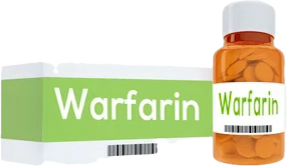 Thromboembolism prophylaxis (e.g., DVT/PE, stroke secondary to atrial fibrillation). 
preferred anticoagulant for patients with mechanical heart valves or antiphospholipid antibody syndrome.
Adverse effect of Warfarin
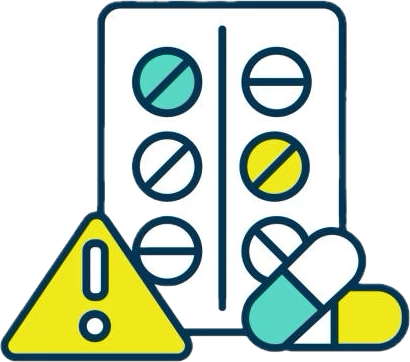 Warfarin induced skin necrosis
1- A rare complication of therapy and only happen in patients with protein C deficiency. Can also happen with very high doses2- At the initial exposure, protein C level falls. If the patient have an unknown protein C deficiency, this level will get very low and they will become prothrombotic.3- the result is thrombosis of skin tissue.4- presents as large dark, purple skin lesions within a few days after warfarin administration.
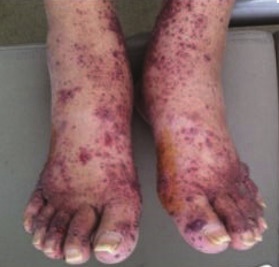 Warfarin Contraindications
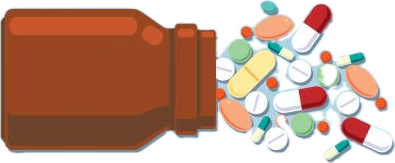 Bleeding disorders
﻿﻿Poor compliance
﻿﻿Alcoholism
﻿﻿Recent stroke (3 weeks)
﻿﻿Recent surgery to brain or eye
﻿﻿Active peptic ulcer, active inflammatory bowel disease, or oesophageal varices
﻿﻿Severe hypertension
﻿﻿Severe renal impairment
﻿﻿Pregnancy (warfarin is a teratogen), use in breastfeeding women is not contraindicated.
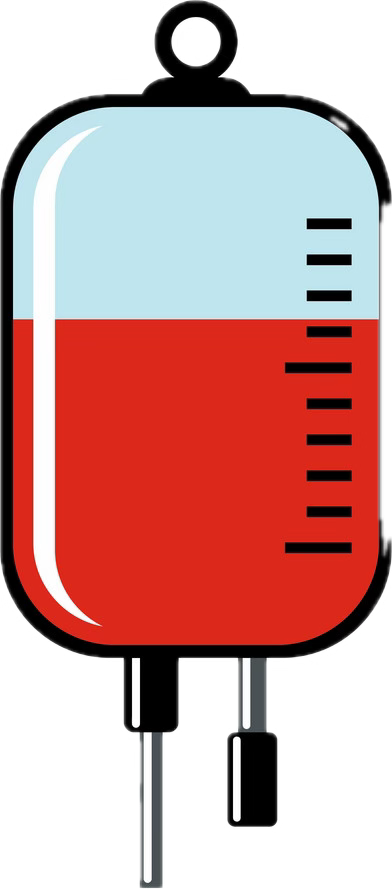 Reversal OF warfarin
1- Fresh Frozen Plasma (FFP): - FFP can be used to reverse the effect of warfarin very quickly. - It’s the plasma after removal of RBCs, WBCs and Platelets, frozen for storage. - Once thawed, must be used within 24 hours or the clotting factors degrade. - It will correct deficiencies of any clotting factors. (other low vitamin K factor levels will be corrected by FFP) - PT/PTT levels will normalize after infusion.

2- Vitamin K:  - Can also be given to reverse the effect of warfarin, used when INR is too high (>3) in the absence of serious bleeding. - Given orally or IV. (IV can cause anaphylaxis) - In the absence of serious bleeding, if the:  *INR 3-5: Hold warfarin.  *INR 5-9: Hold warfarin and oral vitamin K.  *INR >9: Consider IV vitamin K or FFP. Severe bleeding with any increase in INR: Administer FFP.
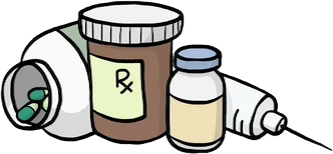 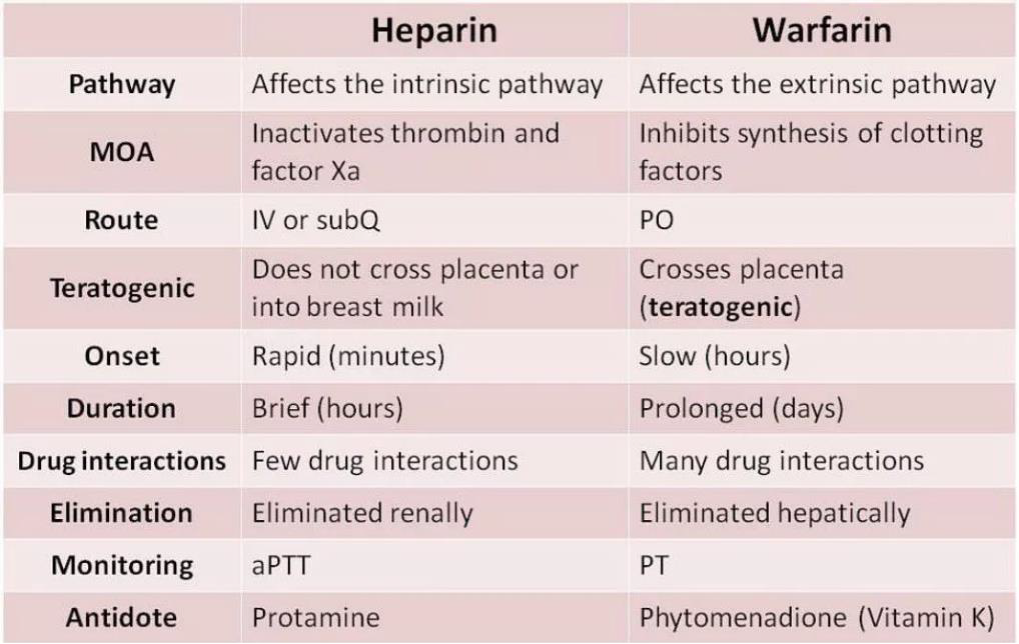 Thank you